!
Двуречье Междуречье
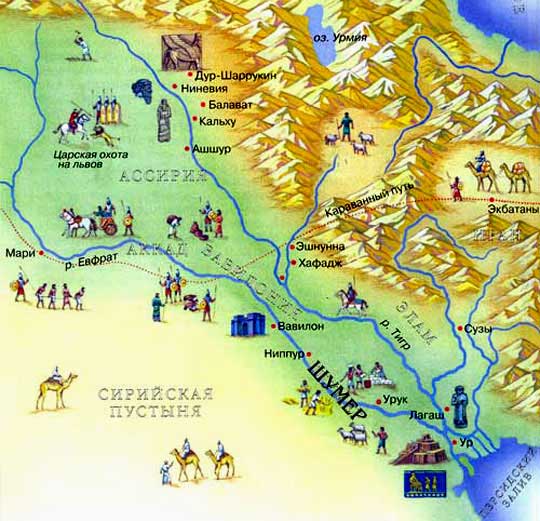 !
Заполни пропуски:
Из многочисленных городов Древнего Междуречья самыми 
крупными были
Ур
и
Урук.
Жители Междуречья почитали  Бога Солнца -
Шамаша,
Бога
Луны-
Сина, Бога Воды -
Эа.
В Древнем Междуречье было особое письмо -
клинопись.
Число
60
они считали священным.
Государство возникло более
пяти
тысяч лет тому назад.
В Древнем Вавилоне с
1792
по
1750
год до н.э. правил царь
Хаммурапи, который создал первые
законы.
!
Тема урока
Вавилонский царь 
Хаммурапи и его законы
Закон -
Обязательные  правила поведения, установленные высшим органом власти, за несоблюдение которых наступает ответственность.
!
Цель законов Хаммурапи
«чтобы сильный не   угнетал слабого, чтобы оказать справедливость сироте и вдове».
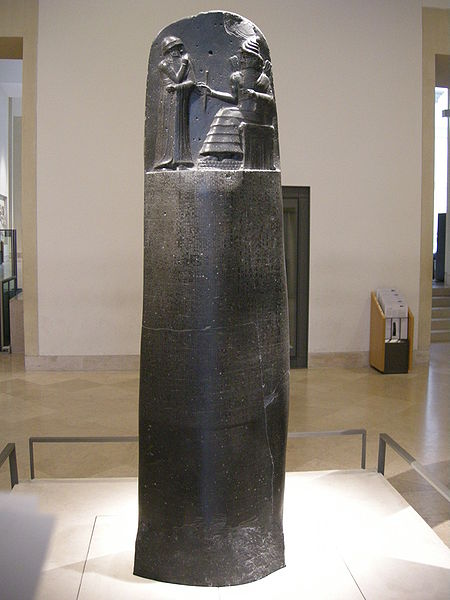 Проблема
Справедливы ли законы царя Хаммурапи?
Гипотезы:
Законы крайне жестокие

Законы несправедливые по отношению рабам и зависимым людям

Законы необходимы, так как поддерживают порядок и защищают от долгового рабства
!
Вывод
Законы укрепляют государство
!